Bixby Grove Homeowner’s Association
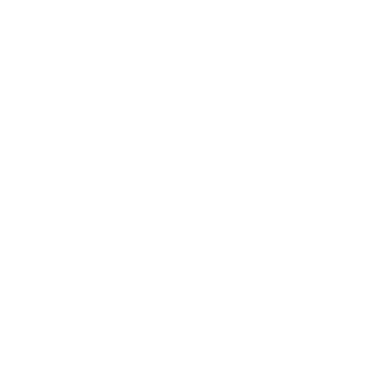 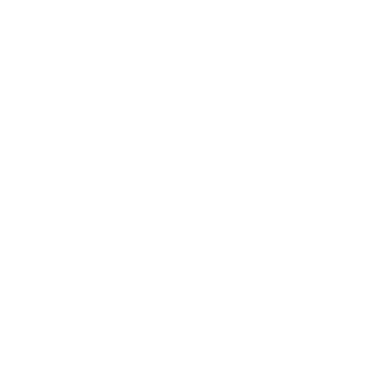 FALL 2021 NEWSLETTER
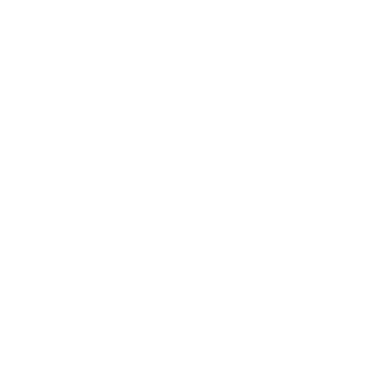 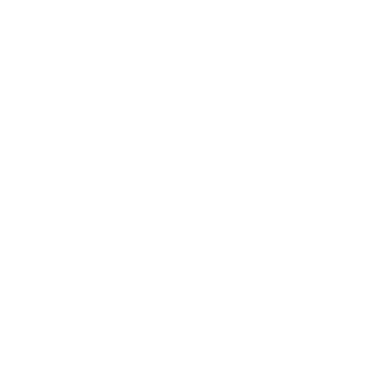 BixbyGroveHomeownersAssociationGroveportOH.org
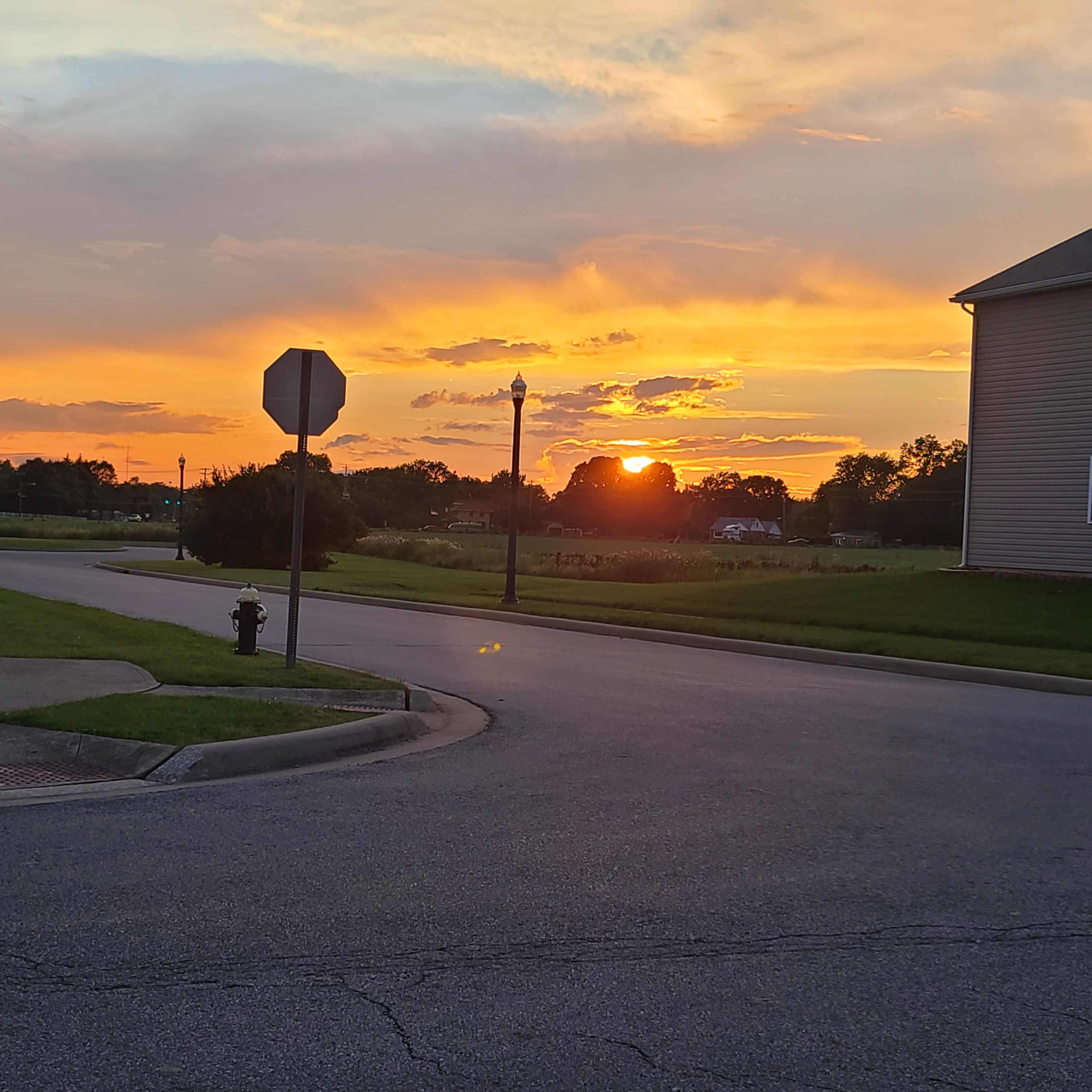 SAVE ON 2022 HOMEOWNER’S ASSOCIATION DUES
Your 2022 HOA dues are due by January 1, 2022; however, you can save $100 off the regular dues of $275 by sending your payment early! You are eligible if you meet the following criteria:
Your account is current as of December 31, 2021
Payment is received by December 31, 2021
The property does not have any outstanding violations
The home is owner-occupied
Statements will be mailed in October.
BE A GOOD NEIGHBOR AND PET OWNER
Remember to clean up after your pets to keep our neighborhood 
clean. Given our proximity to Groveport Road, it can be dangerous 
to leave your dogs tied outside. Keep your pets safe!
RESIDENTIAL & COMMERCIAL VEHICLE PARKING
Per section 3.12 of the HOA declarations, residents may not park  commercial vehicles (e.g. semi trucks) or recreational vehicles (e.g.RVs, motor homes or boats) for more than 72 hours in a 30-day period. See the full declarations on our website for complete details.
PROPOSED CHANGES TO DECLARATIONS
Residents will have an opportunity to vote on proposed declarations in the coming months. Watch your mail and email for more information!
WANT TO SERVE YOUR COMMUNITY?
We are taking nominations for one HOA board seat. The election will be held at our annual homeowners’ meeting on Tuesday, November 30 at 6 p.m. Interested? Email us at GroveportHOA@gmail.com to self-nominate.
Interested in meeting neighbors, improving our neighborhood and becoming more involved? Join one of our committees! The Beautification, Compliance and Social committees will kick off next month. Email us to sign up.
LOCAL FALL EVENTS
As the weather turns cooler, there are many local events for you and your families to enjoy. 
Obetz Zucchinifest: Labor Day weekend
Groveport Apple Butter Day: October 9
Trick or Treat: TBD
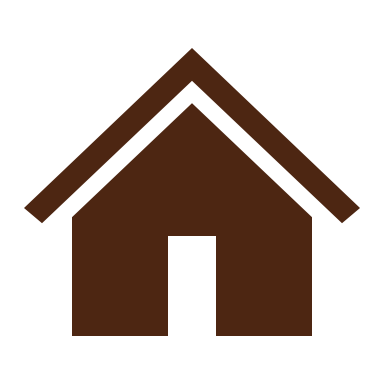 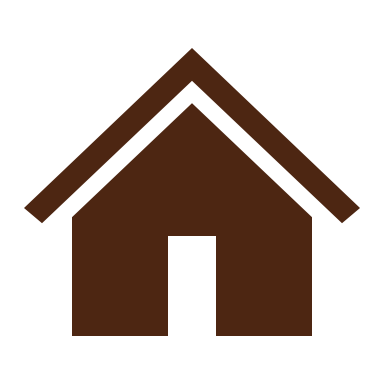 Thank you!